2021 ISMRM SMRT Annual Meeting Moderator Information Session
Accessing Presentations
Log into https://ismrm-smrt21.us3.pathable.com/login 
Go to “All Sessions”
Find your session either by clicking the date tab or scrolling down







You can also add session to your agenda by simply clicking the “+” button
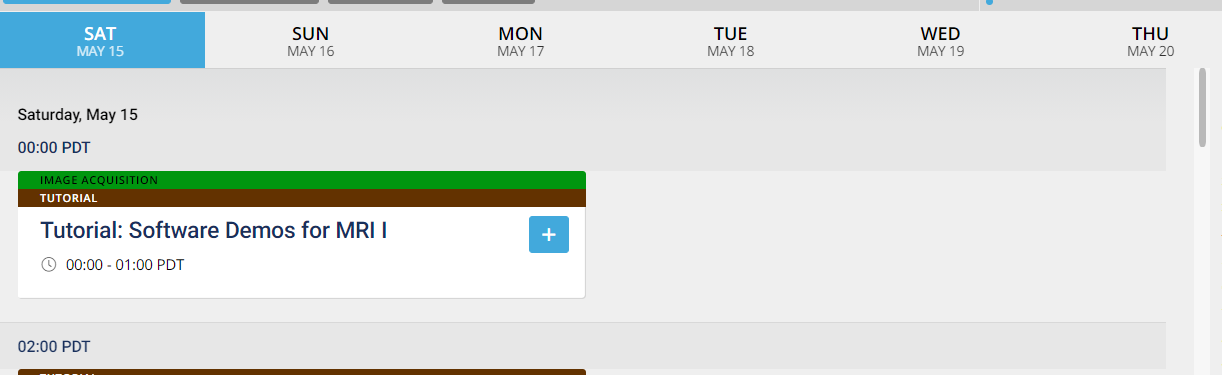 Moderator Responsibilities – Before the Live Meeting
You will receive a Zoom invitation

Feel free to reach out to your co-moderator to coordinate 
Contact me (ampc@smrt.org) if you do not know who your co-moderator is

Preview and familiarize yourself with the presentations

Come up with a list of 2-3 questions or topics for discussion

Check the Chat room for any questions that were unanswered and bring them to the Live meeting
Moderator Responsibilities – During the Live Meeting
Log in ~ 15 minutes in advance to ensure you can get in 
Familiarize yourself with the room functions
When session starts, introduce the name of the session and welcome all participants
Introduce yourself (and your co-moderator)
Describe the session format
The session will start with the 3 presentations which will last about 90 minutes
Live Q&A session with the speakers will start after the presentations
Moderator Responsibilities – During the Live Meeting
Introduce the speakers and their presentation titles 
I suggest reading off speaker bios after the presentations since they may join after the presentation replays but that is up to you

1 speaker will have to start the presentations and share your screen
Please make sure you put yourself and everyone on mute when the presentations being

Encourage participants to ask questions in the chat and specify to whom they are directed 
Keep the discussion going as much as possible to use the time =)
Questions?
If you have any further questions or concerns, please feel free to email me:

Thao Tran 
ampc@smrt.org